LES MANGAS
NOE CM
QU’EST- EST CE QU’UN MANGA
En occident la bande dessinée d’origine japonaise s’appelle le MANGA
Elle trouve sa source dans la peinture narrative surtout avec l’apparition des premiers rouleaux narratifs peints japonais:les emakimono.
Les emakimono sont des histoires racontées à horizontale.
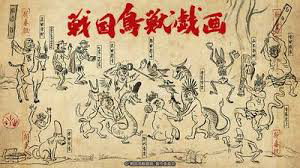 Comment se lit un manga et pourquoi ces illustrations sont en noir et blanc.
Les MANGAS se lisent de droite à gauche ceci est le sens de lecture au Japon 
 les dessins sont souvent en noir et blanc pour donner force et structure à l’histoire.
LES 3 TYPES DE MANGAS POPULAIRES
LE SHONEN 

Qui signifie garçon et adolescent en japonais
C’es des bandes dessinées réservées en générale a un ado de sexe masculin. EX :MY HÉROS ACADÉMIA.
MYDORIA: étant le personnage principale de MY HÉROS ACADÉMIA ,  il est de sexe masculin et il a entre 8 et 18 ans
Donc c’est un des personnages principales parmi les shonen.
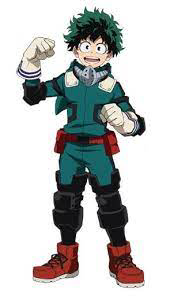 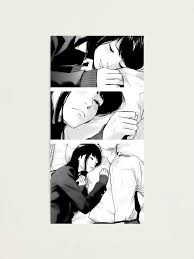 Les JOSEI
Le JOSEI MANGA  se dit manga féminin ou pour femme, racontent la vie de tous les jours des femmes et leur vie amoureuse
Les isekai
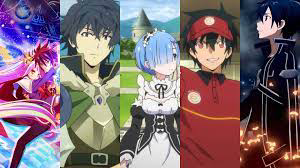 LE ISEKAI veut dire (autre monde) peux importe le sexe masculin ou féminin c’est une  personne piégée ou enfermée dans un autre monde par à rapport à la réalité.
MERCI DE VOTRE ATTENTION 



Ça VOUS À PLUS?